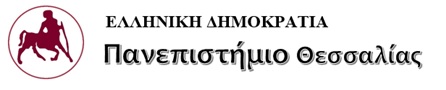 Αγωγή υγείας
Ενότητα 1.2 
Εμβόλια Πριν και Μετά

Ιουλία Νησιώτου
Παιδαγωγικό Τμήμα Ειδικής Αγωγής
Τα Εμβόλια στον 21ο αιώνα
Από τον 18ο μέχρι το τέλος του 20ου αιώνα
Ημερομηνίες εισαγωγής των κοινών εμβολίων
Μετά τον 2ο Παγκόσμιο Πόλεμο
Μετά τον 1ο Παγκόσμιο Πόλεμο
18ος αι. – 19ος αι.
Κίτρινος Πυρετός
1935
Ηπατίτιδα A 1991
Ευλογιά
1796
Πανώλη
1896
Ιλαρά
1963
Κοκκύτης 1926
Ερυθρά 1969
Ηπατίτιδα B 1981
Hib
1988
1885
Λύσσα
1923
Διφθερίτιδα
1927
Φυματίωση
Τέτανος
1955
Πολιομυελίτιδα
1967
Παρωτίτιδα
1976
Πνευμονιόκοκκος
Ροταϊός 1998
[Speaker Notes: The technique of vaccination was first used more than 200 years ago to protect people against smallpox1. Since that time many vaccines have been developed to protect people from debilitating viral and bacterial infectious.
The results of vaccination programmes are very impressive. The threat of many infectious diseases has been drastically reduced with their virtual elimination from some countries where they formerly caused considerable disability and many deaths.   

References
Andre FE. Vaccinology: past achievements, present roadblocks and future promises. Vaccine 2003: 30; 21 (7–8): 593–5]
Πριν τα Εμβόλια…
…λοιμώδεις νόσοι απειλούσαν την υγεία και τις ζωές δεκάδων χιλιάδων παιδιών και ενηλίκων κάθε χρόνο
Μόνο το 1952, στις ΗΠΑ, η πολιομυελίτιδα προκάλεσε παράλυση σε περισσότερους από 21.000 ανθρώπους
Πριν το 1963, καταγράφηκαν ετησίως περίπου 500.000 περιστατικά και 500 θάνατοι
Πριν το 1985 στις ΗΠΑ, o Haemophilus influenzae τύπου b (Hib) προκαλούσε σοβαρές λοιμώξεις σε 20.000 παιδιά ετησίως
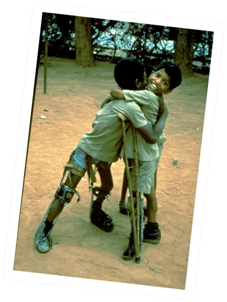 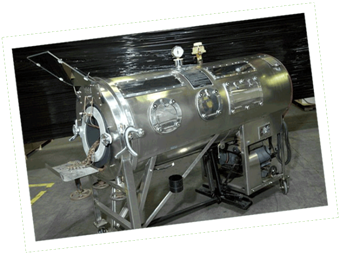 photo courtesy of W.H.O.
US GSK Image bank
[Speaker Notes: Before the advent of vaccines, adults and children worldwide were at risk of serious illness, disability and death from diseases such as polio and measles, which are now preventable by vaccination1.  
In 1952, more than 21,000 people were paralysed by polio in the USA. People with severe paralysis were placed in an iron lung machine (negative pressure ventilator), as shown in this slide. 2

In the 1964–65 German measles, or rubella, epidemic, there were more than 12 million cases. Children born to mothers with rubella are at risk of deafness, blindness and/or mental retardation. 3

Haemophilus influenza type b, or Hib, which can cause meningitis and pneumonia, was a serious threat to c













































































































































These are facts and figures on notable disease that had devastating consequences before vaccines were introduced. Many of these diseases resulted in disabilities and death e.g. polio and measles]
Η σημασία των Εμβολίων
Κάθε χρόνο….

Προλαμβάνονται 3 εκατομμύρια θάνατοι. 
Σώζονται 750.000 παιδιά από αναπηρία.

… χάρη στα εμβόλια.
Ehreth J. The value of vaccination: a global perspective. Vaccine 2003; 21: 4105-4117.
[Speaker Notes: The reduced years of healthy life expectancy and productivity due to early death or chronic illness are called life years. 
Every year, immunisation  prevents millions of deaths and helps prevent as many as 750,000 disabilities in children.1  

 
References
1. Ehreth J. The value of vaccination: a global perspective. Vaccine 2003; 21: 4105–17.]
Επιτυχίες- εκπλήρωση  στόχων
Ευλογιά – Εξαλείφθηκε.
Πολιομυελίτιδα – Εξαλείφθηκε στο Δυτικό Ημισφαίριο. 
Τέτανος, Διφθερίτιδα, Ερυθρά, Μηνιγγίτιδα & Καρκίνος του Ήπατος (λόγω Ηπατίτιδας Β)  - Δραματική μείωση.
1. Andre FE Vaccine 2003; 21: 593-595
2. Ehreth J. The value of vaccination: a global perspective. Vaccine (2003); 21: 4105-4117.
[Speaker Notes: For example, vaccination programmes resulted in the global eradication of smallpox, which was a major cause of death and suffering in many countries. Other disabling or potentially deadly diseases, like polio and measles, have either been eliminated from some countries or are under control, targeted for global eradication.1,2

References
1. Andre FE. Vaccinology: past achievements, present roadblocks and future promises. Vaccine 2003:  21: 593–5
2. Ehreth J. The value of vaccination: a global perspective. Vaccine (2003); 21: 4105-4117.]
Μετά την εξασφάλιση καθαρού πόσιμου νερού, καμία άλλη υγειονομική παρέμβαση δεν έχει επιδράσει τόσο αποτελεσματικά στη μείωση της θνητότητας και θνησιμότητας παγκοσμίως
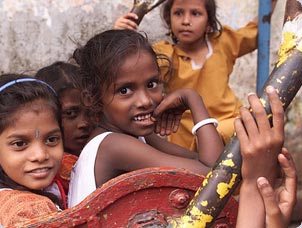 Η ευλογιά, η οποία σκότωνε δύο εκατομμύρια ανθρώπους ετησίως μέχρι τα τέλη του 1960, εξαλείφθηκε το 1980 μετά από μία καμπάνια παγκόσμιου μαζικού εμβολιασμού
         …η επίδραση των εμβολίων είναι τεράστια
Η πολιομυελίτιδα εξαλείφθηκε στο Δυτικό Ημισφαίριο και ο αριθμός των περιστατικών πολιομυελίτιδας μειώθηκε από 300.000 ετησίως, τη δεκαετία του 1980, σε μόλις 2.000 το 2002 στις υπόλοιπες χώρες
[Speaker Notes: Many infectious disease caused high mortality rates in both children and adults.]
Ο εμβολιασμός μείωσε σημαντικά τους θανάτους λόγω ιλαράς. Συνολικά, το παγκόσμιο ποσοστό θνητότητας από ιλαρά μειώθηκε κατά 68% μεταξύ 2000 και 2006
    Πρόσφατες επιδημίες ιλαράς σε ΗΠΑ και Ευρώπη, λόγω         του αντιεμβολιαστικού κινήματος
Τα δύο τρίτα των αναπτυσσόμενων χωρών έχουν εξαλείψει το νεογνικό τέτανο
Τα περιστατικά κοκκύτη έχουν μειωθεί από 3 εκατομμύρια ετησίως σε λιγότερο από ένα τέταρτο του εκατομμυρίου
Εμβολιασμός και  Οικονομία
Λιγότερες νοσηλείες και θάνατοι
Μικρότερη ανάγκη για ακριβές θεραπείες
Συμβολή στην κοινωνική & οικονομική ανάπτυξη
Λιγότερες μόνιμες αναπηρίες
Μικρότερη Απώλεια Παραγωγικότητας
Λιγότερες μακροχρόνιες επιπλοκές των λοιμώξεων
Λιγότερες επιδημίες
International Federation of Pharmaceutical Manufacturing Associations. May 2003 Ehreth J. The Global Value of Vaccination. Vaccine 2003; 21: 4105–17.
[Speaker Notes: Vaccination is important to the economies of developed and developing countries. 
Vaccines reduce the prevalence of  infectious diseases and so result in fewer hospitalisations, fewer deaths1, fewer permanent mental and physical handicaps, and a reduction in expensive treatments.
Vaccines significantly reduce the burden on healthcare systems, and on the governments, insurers and other funding bodies that pay for health care. 
Vaccines also reduce absence from school and work caused by vaccine-preventable diseases. 

Reference
Ehreth J. The global value of vaccination. Vaccine 2003; 21: 596–600.]
21ος αιώνας: Νεότερα εμβόλια
ΠΝΕΥΜΟΝΙΟΚΚΟΣ
ΜΗΝΙΓΓΙΤΙΔΟΚΟΚΚΟΣ
HPV
Rota-ιός
ΠΝΕΥΜΟΝΙΟΚΟΚΚΟΣ
Ένα από τα συχνότερα αίτια βακτηριακής μηνιγγίτιδας, μαζί με τον μηνιγγιτιδόκκοκο
Ένα από τα δύο συχνότερα αίτια μέσης ωτίτιδας
Προκαλεί πνευμονία σε πολύ νεαρά ή ηλικιωμένα άτομα……
Μπορεί να προκαλέσει οξεία ιγμορίτιδα, σηψαιμία, οστεομυελίτιδα, σηπτική αρθρίτιδα, ενδοκαρδίτιδα, περιτονίτιδα, περικαρδίτιδα και εγκεφαλικά αποστήματα.
PREVENAR
2000 επταδύναμο
2007 δεκαδύναμο
2010 δεκατριδύναμο
ΜΗΝΙΓΓΙΤΙΔΟΚΟΚΚΟΣ
Η μηνιγγοκοκκική νόσος είναι σημαντικό αίτιο βακτηριακής μηνιγγίτιδας και σηψαιμίας, που οδηγεί σε υψηλά ποσοστά αναπηρίας και θνησιμότητας παγκοσμίως.
Προκαλεί επιδημίες μηνιγγίτιδας
Θανατηφόρα έκβαση στο 10% των περιπτώσεων, ιδίως αν υπάρχει διαταραχή του ανοσοποιητικού
Υπολογίζεται ότι στην αφρικανική ζώνη Μηνιγγίτιδας, με 300 εκατομύρια κατοίκους, μια επιδημία μηνιγγιτιδοκόκκκου μπορεί να προσβάλει 1000-100.000 άτομα την εποχή της ξηρασίας. 
Στην Ευρώπη,  0.3 περιστατικά σε 100.000 κατοίκους.
Menveo ή Nimenrix
Καλύπτει τις τέσσερις από τις πέντε μεγάλες ομάδες μηνιγγοκοκκικής νόσου.
Μέχρι σήμερα γίνεται σε εφήβους >11 ετών
Γιατί οι έφηβοι;
30% των περιστατικών στις ΗΠΑ αφορούν εφήβους και νέους
Ο κίνδυνος προσβολής είναι διπλάσιος στις ηλικίες 17-20,    σε σχέση με το γενικό πληθυσμό
Θνητότητα 1:5, νευρολογικά κατάλοιπα 
Ο τρόπος ζωής των εφήβων, 
    ο συγχρωτισμός  και η συγκατοίκηση συμβάλλουν στη διασπορά της νόσου
Άλλες ομάδες υψηλού κινδύνου
Στρατιωτικοί και νεοσύλλεκτοι
Όσοι ζουν ή εργάζονται σε οικοτροφεία
Όσοι ταξιδεύουν σε ενδημικές περιοχές
Αλλαγές
Menveo για παιδιά > 2 ετών
Nimenrix για παιδιά > 1 έτους
Bexsero (μηνιγγιτιδόκοκκος Β)
Εμβόλιο για τους ιούς Rota
Rotateq (RV5). Είναι πενταδύναμο εμβόλιο και χορηγείται σε 3 δόσεις. Η πρώτη δόση χορηγείται στην ηλικία των 6-8 εβδομάδων, και η 2η και 3η με μεσοδιαστήματα ενός μηνός
Rotarix (RV1). Είναι μονοδύναμο εμβόλιο και χορηγείται σε 2 δόσεις. Η πρώτη δόση χορηγείται στην ηλικία των 6-8 εβδομάδων και η 2η μετά από ένα μήνα. 
Όλες οι δόσεις και των δυο εμβολίων πρέπει να συμπληρωθούν πριν την ηλικία των 26 εβδομάδων
    (7 μηνών). Οδός χορήγησης του εμβολίου: από το στόμα
Πρόληψη του καρκίνου με εμβολιασμούς
Ηπατίτιδα Β
HPV
Χαμηλού κινδύνου τύποι
6, 11, άλλα
Ογκογόνοι τύποι
16, 18, 45, 31, άλλα
Κονδυλώματα/CIN I
Λοίμωξη τραχήλου της μήτρας
Θεραπεία
Υποστροφή
CIN I/II
Καρκίνος του τραχήλου της μήτρας
Τα αποτελέσματα της HPV λοίμωξης
HPV λοίμωξη1,2
CIN II/III
Υποστροφή
1. Bosch FX et al. J Clin Pathol 2002; 55: 244–65; 2. Burd EM Clin Microbiol Rev 2003; 16: 1-17
Καρκίνος του τραχήλου της μήτρας
…προκαλείται από έναν ιό:
Human Papiloma Virus
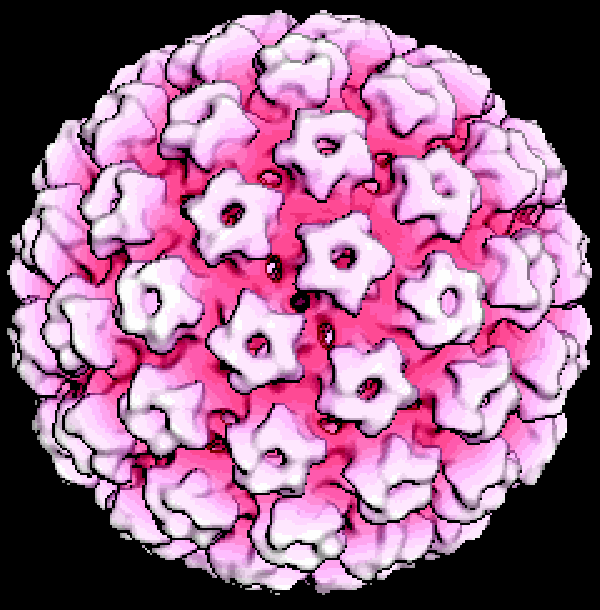 …που μεταδίδεται συνήθως μέσω της σεξουαλικής επαφής
Εξέλιξη της νόσου
Για κάθε 1,000,000 γυναίκες με HPV λοίμωξη1:
100.000 θα αναπτύξουν προ-καρκινικές αλλοιώσεις
8.000 θα αναπτύξουν καρκίνωμα in situ
1.600 θα αναπτύξουν διηθητικό καρκίνο του τραχήλου (εκτός αν οι προ-καρκινικές βλάβες και το CIS εντοπιστούν και θεραπευθούν)
Ο καρκίνος του τραχήλου της μήτρας είναι το σπάνιο αποτέλεσμα μιας συνηθισμένης λοίμωξης με ογκογόνο HPV2
Οι περισσότερες (πάνω από 80%) HPV λοιμώξεις είναι παροδικές, ασυμπτωματικές και υποστρέφουν άμεσα3,4,5,6
1. McIntosh N. JHPIEGO strategy paper. 2000; 2. Bosch FX et al. J Clin Pathol  2002; 55: 24465; 3. Ho GY et al. N Engl J Med 1998; 338: 423–8; 
313; 4. Moscicki AB et al. J Pediatr 1998: 132:277–84; 5. Giuliano AR et al. J Infect Dis 2002; 186: 462–9; 6. Franco EL et al. J Infect Dis 1999; 180: 1415–23.
Μπορεί να προληφθεί ο καρκίνος του τραχήλου της μήτρας;
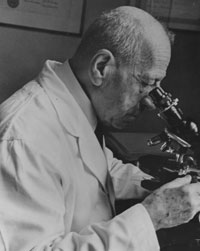 Σήμερα υπάρχει η δυνατότητα πρωτογενούς πρόληψης
Τα εμβόλια προφυλάσσουν από τον ιό HPV που θεωρείται απαραίτητη αιτία για τον καρκίνο του τραχήλου της μήτρας
Τα εμβόλια δεν περιέχουν τον ιό, άρα δεν μπορούν να προκαλέσουν καρκίνο
Σύμφωνα με το Εθνικό Πρόγραμμα                        Εμβολιασμών:
Υποχρεωτικός εμβολιασμός σε κορίτσια 12-15 ετών
Υποχρεωτικός εμβολιασμός σε γυναίκες 16-26 ετών, εφόσον δεν έχουν εμβολιασθεί σε μικρότερη ηλικία
Ποια εμβόλια προσδοκούμε
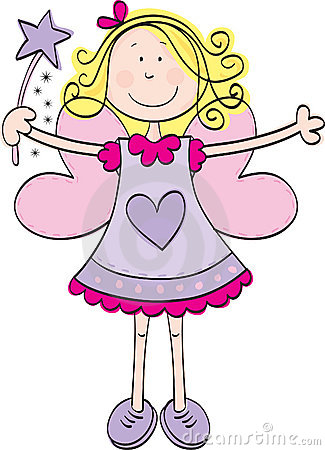 ΦΥΜΑΤΙΩΣΗ
Tο μόνο διαθέσιμο εμβόλιο μέχρι σήμερα είναι το BCG, το οποίο δεν παρέχει πλήρη κάλυψη από την πνευμονική μορφή της νόσου.
Νέα εμβόλια δοκιμάζονται αυτή τη στιγμή. Το ζητούμενο είναι να είναι ασφαλή και αποτελεσματικά.
Εμβόλιο για τον ΗIV. Δοκιμές  εμβολίων, αλλά με χαμηλή απόδοση. Αισιοδοξία
Εμβολιασμοί για την Ελονοσία
Κάθε λεπτό ένα παιδί πεθαίνει από ελονοσία στις περιοχές ενδημίας
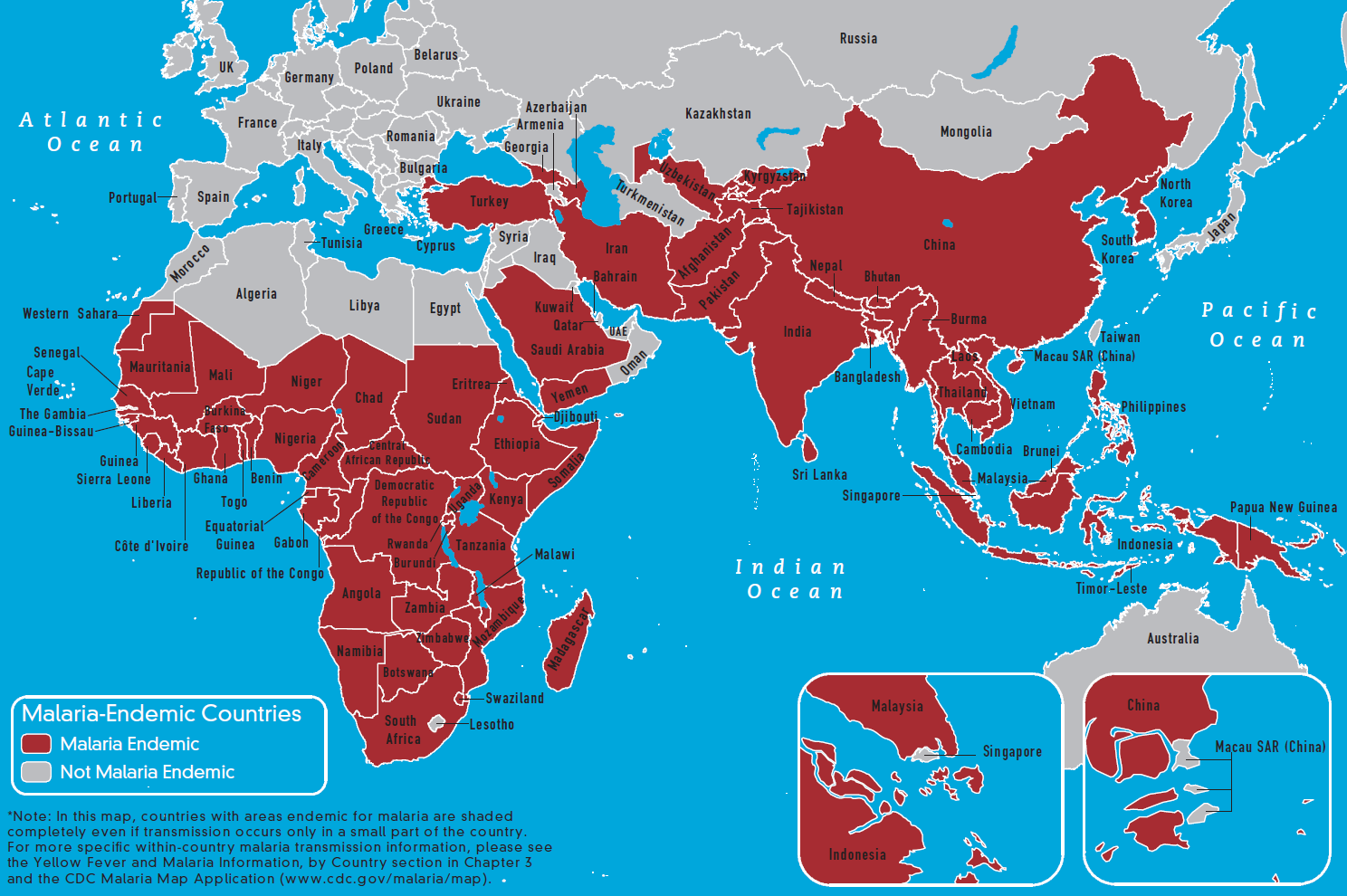 Προοπτικές
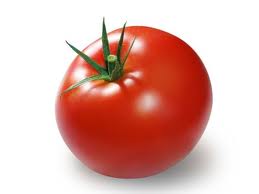 Εμβολιασμός όχι μόνο των παιδιών, αλλά και των εφήβων και των ενηλίκων
Πολυδύναμα εμβόλια
Νέοι τρόποι χορήγησης (δερματικά patches, aerosols, γενετικά τροποποιημένα τρόφιμα.
Εμβόλια για χρόνια νοσήματα και καρκίνο
Εμβόλια για την περίπτωση χημικού πολέμου (άνθρακας,  ευλογία, πανώλης)
Αλλαγή των στρατηγικών εμβολιασμού, ανάλογα με το φύλο, την εγκυμοσύνη κλπ
Ενημερώνουμε… Προστατεύουμε…Προστατευόμαστε…….
Τέλος Ενότητας
Χρηματοδότηση
Το παρόν εκπαιδευτικό υλικό έχει αναπτυχθεί στo πλαίσιo του εκπαιδευτικού έργου του διδάσκοντα.
Το έργο «Ανοικτά Ακαδημαϊκά Μαθήματα στο Πανεπιστήμιο Αθηνών» έχει χρηματοδοτήσει μόνο την αναδιαμόρφωση του εκπαιδευτικού υλικού. 
Το έργο υλοποιείται στο πλαίσιο του Επιχειρησιακού Προγράμματος «Εκπαίδευση και Δια Βίου Μάθηση» και συγχρηματοδοτείται από την Ευρωπαϊκή Ένωση (Ευρωπαϊκό Κοινωνικό Ταμείο) και από εθνικούς πόρους.
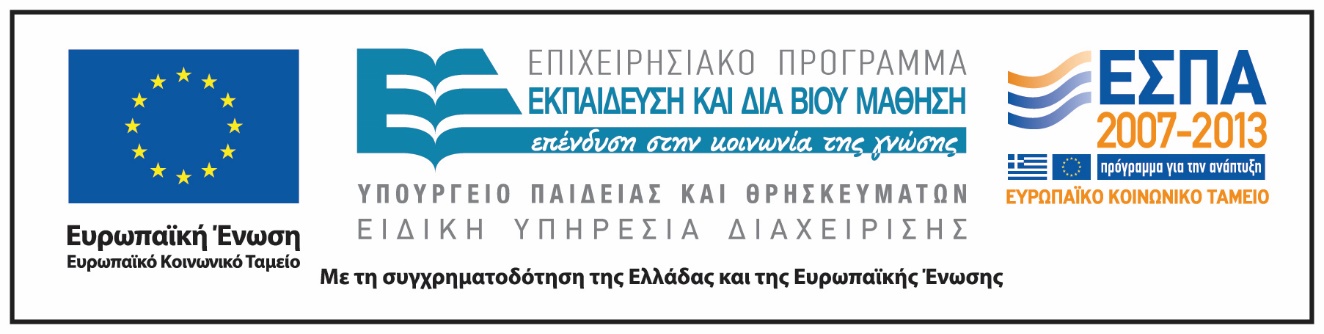 Σημείωμα Αδειοδότησης
Το παρόν υλικό διατίθεται με τους όρους της άδειας χρήσης Creative Commons Αναφορά, Μη Εμπορική Χρήση Παρόμοια Διανομή 4.0 [1] ή μεταγενέστερη, Διεθνής Έκδοση.   Εξαιρούνται τα αυτοτελή έργα τρίτων π.χ. φωτογραφίες, διαγράμματα κ.λ.π.,  τα οποία εμπεριέχονται σε αυτό και τα οποία αναφέρονται μαζί με τους όρους χρήσης τους στο «Σημείωμα Χρήσης Έργων Τρίτων».
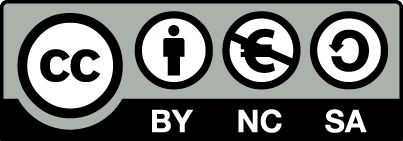 [1] http://creativecommons.org/licenses/by-nc-sa/4.0/ 

Ως Μη Εμπορική ορίζεται η χρήση:
που δεν περιλαμβάνει άμεσο ή έμμεσο οικονομικό όφελος από την χρήση του έργου, για το διανομέα του έργου και αδειοδόχο
που δεν περιλαμβάνει οικονομική συναλλαγή ως προϋπόθεση για τη χρήση ή πρόσβαση στο έργο
που δεν προσπορίζει στο διανομέα του έργου και αδειοδόχο έμμεσο οικονομικό όφελος (π.χ. διαφημίσεις) από την προβολή του έργου σε διαδικτυακό τόπο

Ο δικαιούχος μπορεί να παρέχει στον αδειοδόχο ξεχωριστή άδεια να χρησιμοποιεί το έργο για εμπορική χρήση, εφόσον αυτό του ζητηθεί.
Σημείωμα Χρήσης Έργων Τρίτων
Το Έργο αυτό κάνει χρήση των ακόλουθων έργων:
Εικόνες/Φωτογραφίες

Τα εν λόγω έργα έχουν ανακτηθεί από το διαδίκτυο για εκπαιδευτικούς σκοπούς